Завлечение
Это комбинация, при которой нужная фигура завлекается на определенное поле
Чтобы завлечь
 фигуру – нужно
пожертвовать 
своей фигурой
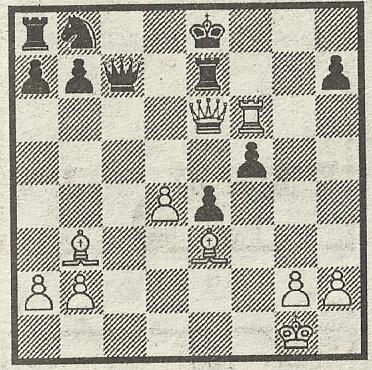 1. Л f8+
Кр f8
2. Ф g8 х
Жертва – ладья.
Цель – поставить мат
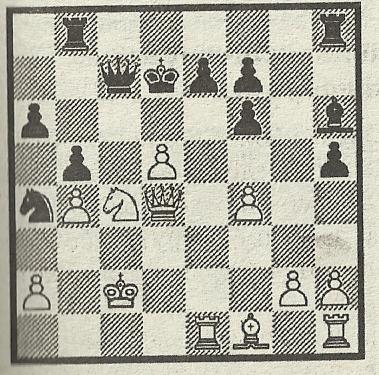 1. Л е 7+
Кр е7
2. d6+
Жертва – ладья.
Цель – материальное
преимущество.
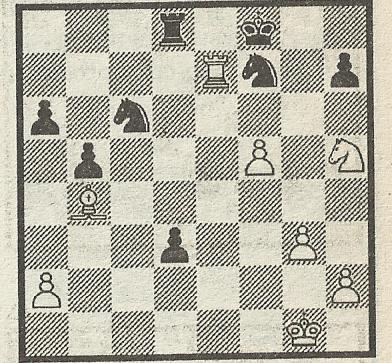 1. Л е8+
Кр е8
2. К f6х
Жертва – ладья.
Цель – поставить мат
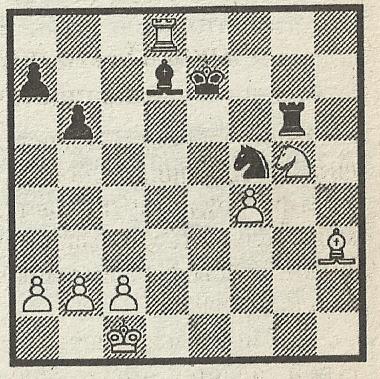 1. Л d7+
Кр d7
2. С f5+
Жертва – ладья.
Цель – материальное
преимущество.
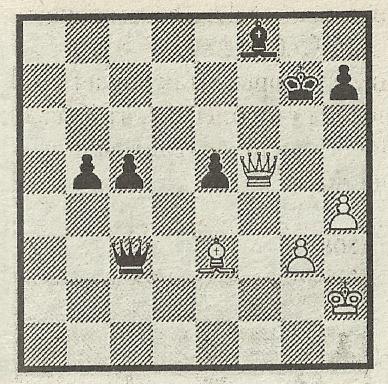 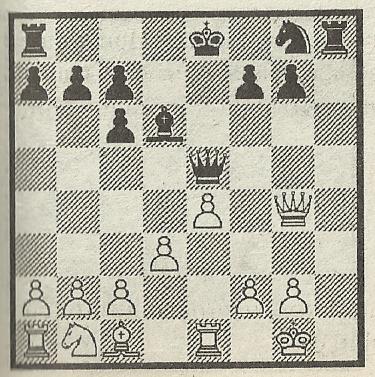 № 2
№ 1
[Speaker Notes: Самостоятельная работа: №1 – ход белых, поставь мат.
                                       №2 – ход черных, поставь мат.]